КРАСНАЯ КНИГА
Свердловской области
Цель и задачи:
Цель:  воспитание бережного отношения к природе.
Задачи: 
познакомить с Красной книгой Свердловской области, расширить и углубить знания о животных и растениях, занесённых в Красную книгу;
раскрыть основные причины сокращения численности животных и растений;
прививать  навыки агитационной работы, воспитывать   экологическую культуру у подрастающего поколения.
Издана Красная книга Свердловской области в 2008 году
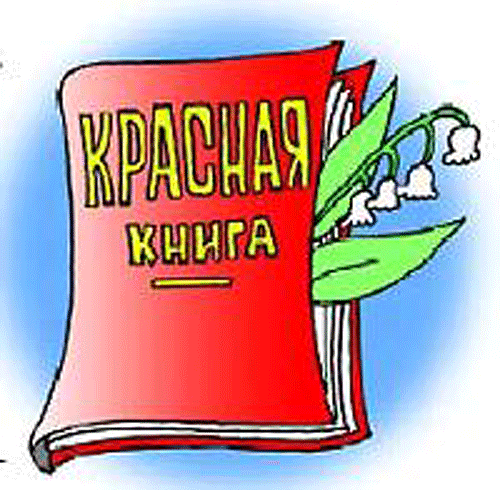 А была ли раньше издана такая Книга?
НЕТ! 
Раньше Существовала Красная книга Среднего Урала куда входили охраняемые виды растений и животных Свердловской области: Пермской, Челябинской и Курганской районов
А кто же её составил?
Разработкой издания занималось министерство ресурсов природы Свердловской области, научные сотрудники Института экологии растений и животных.
А что характерно для красной книги Свердловской области?
Характерная черта издания в том, что в него не включены исчезающие виды растений и животных, занесенные в Красную книгу РФ.
Занесены в Красную книгу Свердловской области
12 видов млекопитающих, 
22 вида птиц,  
2 вида рептилий,  
4 вида амфибий,  
2 вида рыб, 
27 видов насекомых, 
101 вид растений,
 14 видов грибов.
Млекопитающие
Северный олень
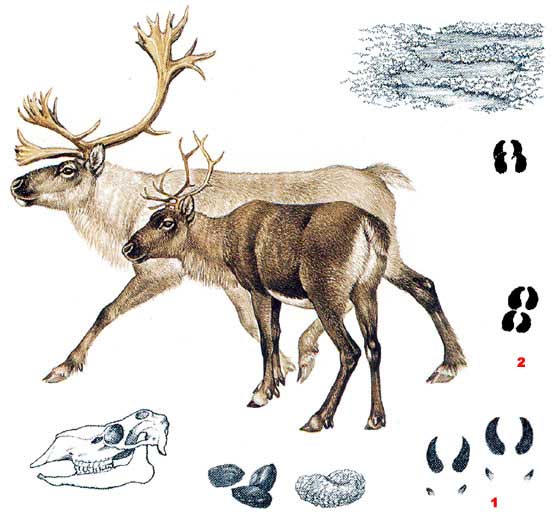 Выдра
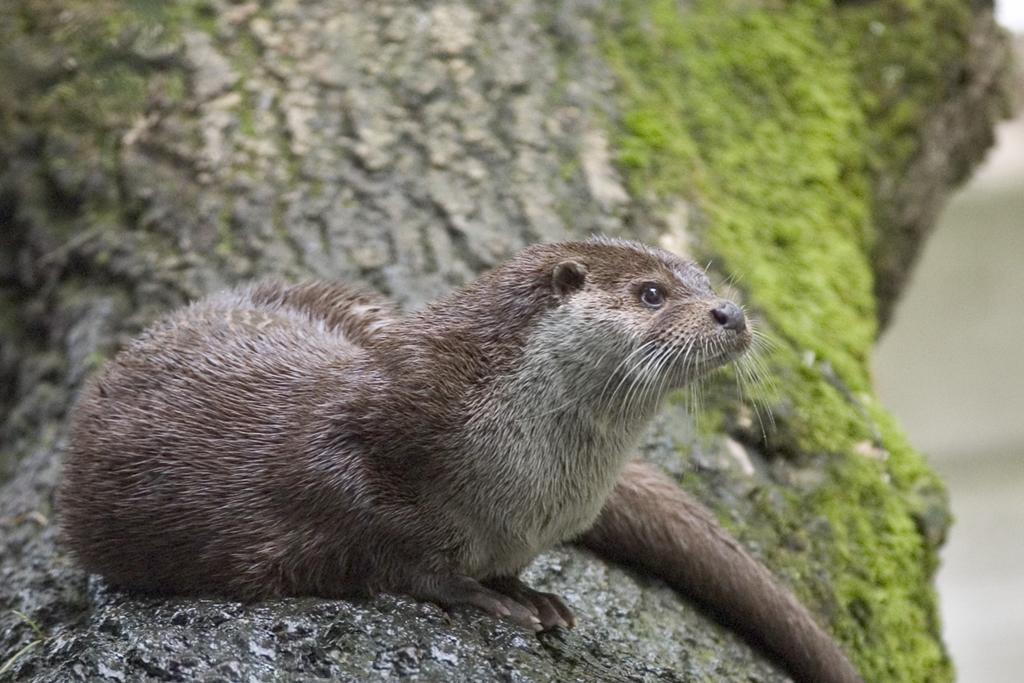 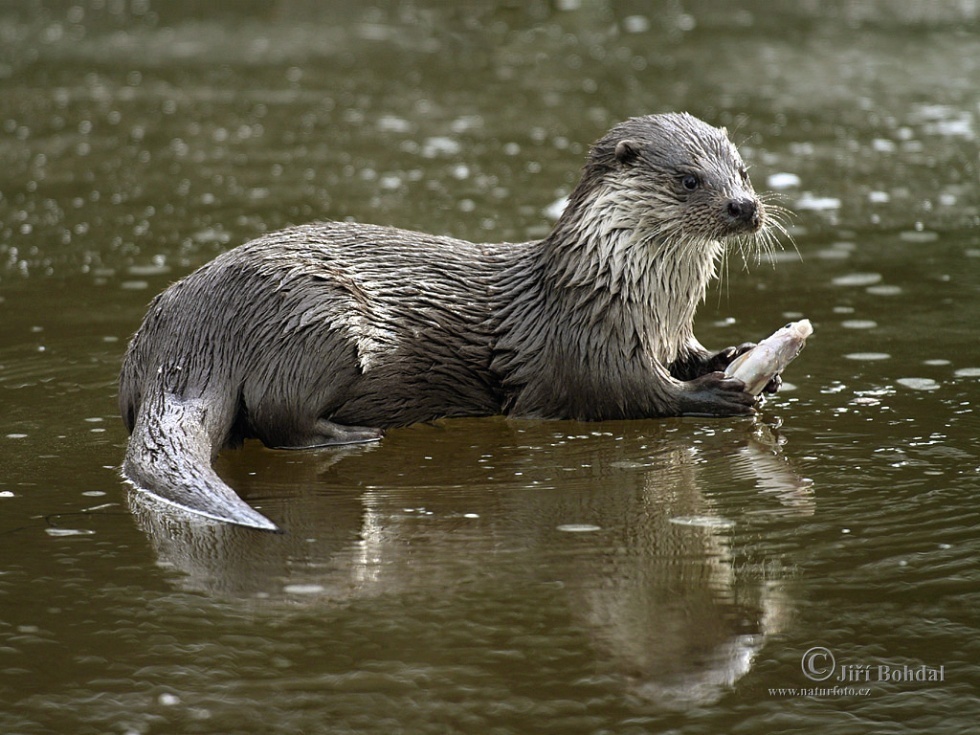 Обыкновенный       ёж
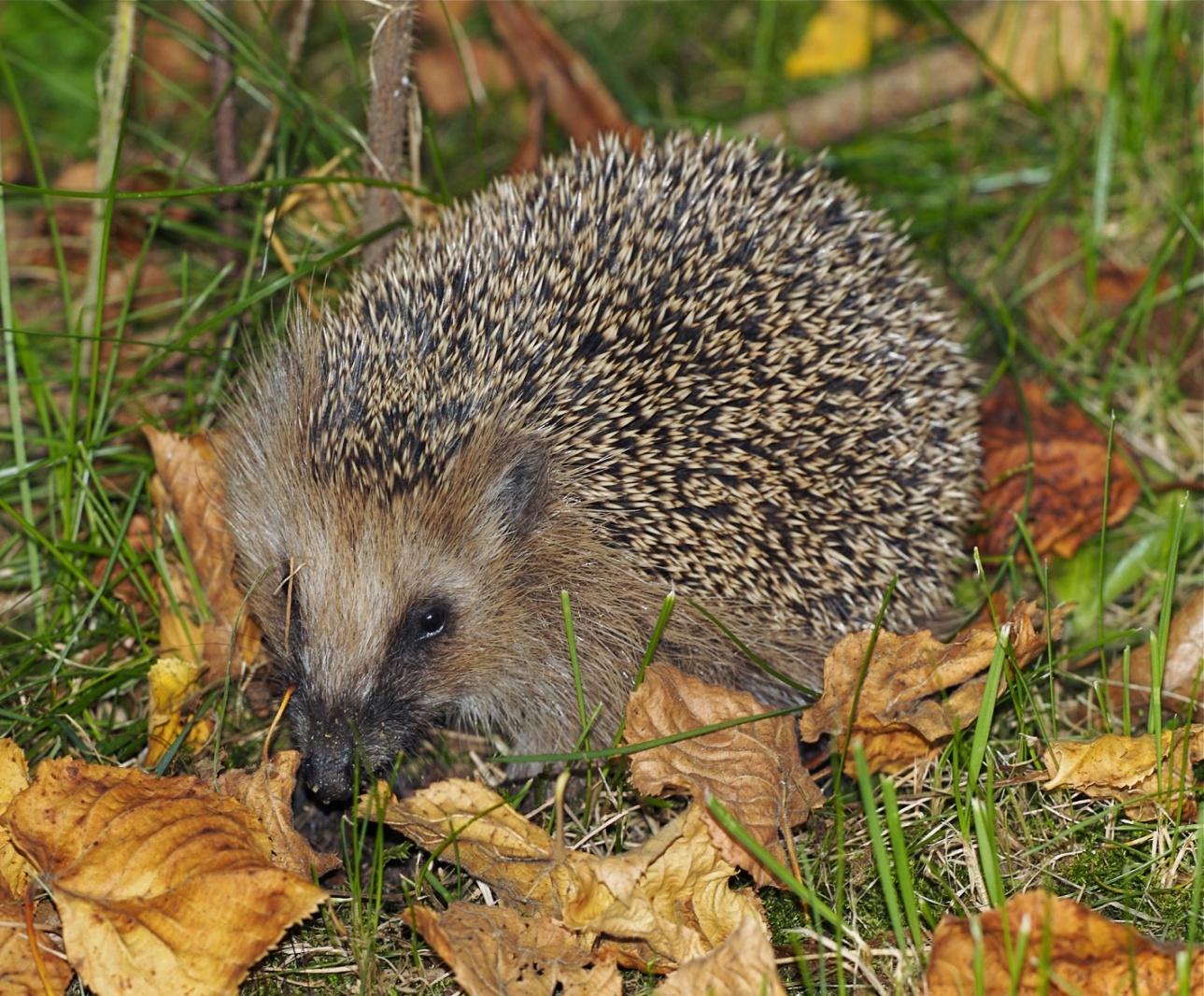 Европейская норка
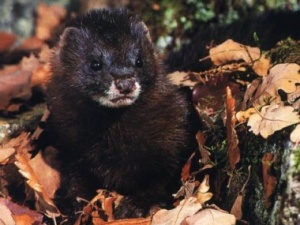 Птицы
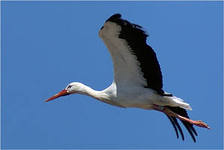 Белый аист
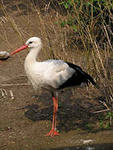 Лебедь- шипун
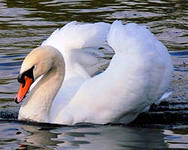 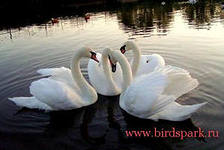 Лебедь - кликун
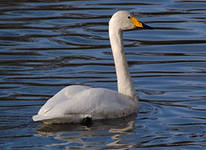 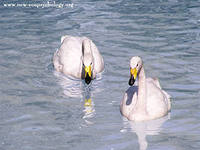 Сова сплюшка
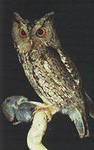 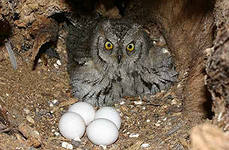 Ястребиная сова
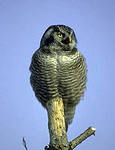 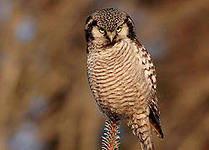 Неясыть
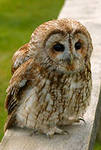 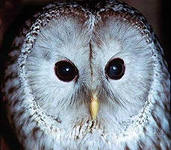 Оляпка
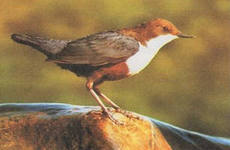 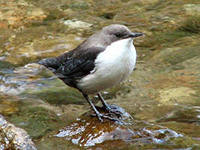 Рептилии
Обыкновенная медянка
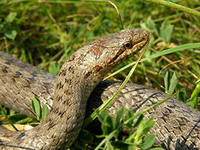 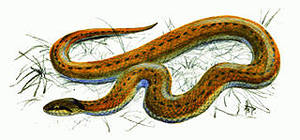 Веретеница ломкая
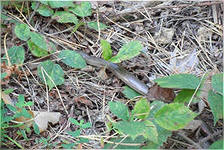 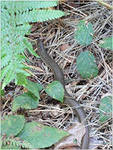 Амфибии
Гребенчатый тритон
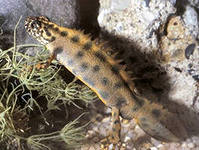 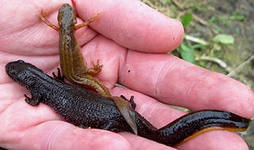 Сибирская лягушка
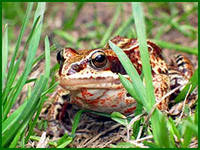 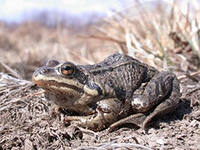 Сибирский углозуб
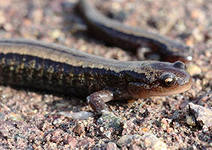 Рыбы
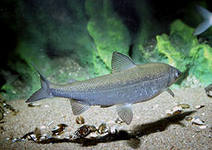 Тугун
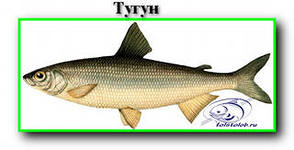 Нельма
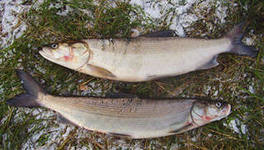 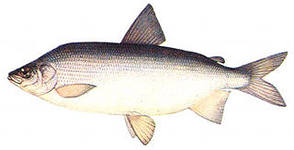 Членистоногие
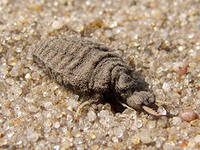 Муравьиный лев
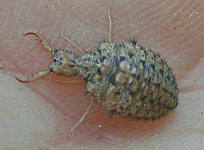 Шмель моховой
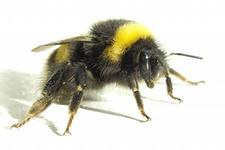 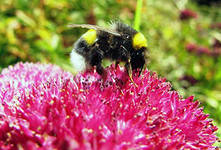 Жужелица
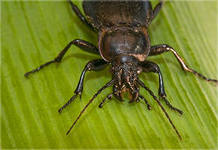 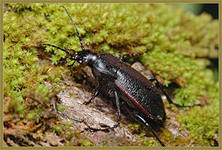 Растения
Черемша
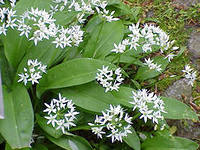 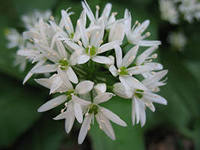 Кувшинка
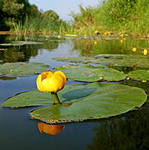 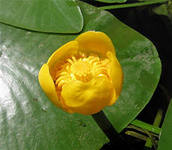 Первоцвет
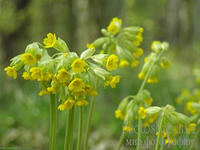 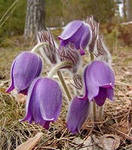 Ландыш
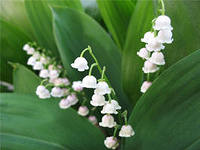 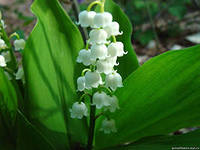 Грибы
Трутовик
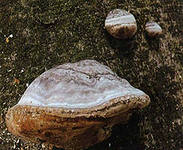 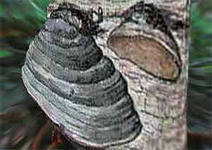